CENNI di MORFOLOGIA delle REGIONI TORACICA ed ADDOMINO-PELVICA
TORACE ADDOME PELVI
Le strutture Muscolo-Scheletriche del TORACE,dell’ ADDOME E DELLA PELVI sono coinvolte in diversi aspetti MORFO-FUNZIONALI, tra i quali il coinvolgimento nel Sistema LOCOMOTORE e la PROTEZIONE di rilevanti organi dei Sistemi LOCOMOTORE, CIRCOLATORIO, RESPIRATORIO, DIGERENTE, NERVOSO ed ENDOCRINO. 

Per quanto concerne la Funzione Respiratoria, muscoli scheletrici toracici e addominali, oltre che cervicali, sono coinvolti nell’ INSPIRAZIONE e nell’ ESPIRAZIONE
CAVITA’ CORPOREE
PROIEZIONE FRONTALE
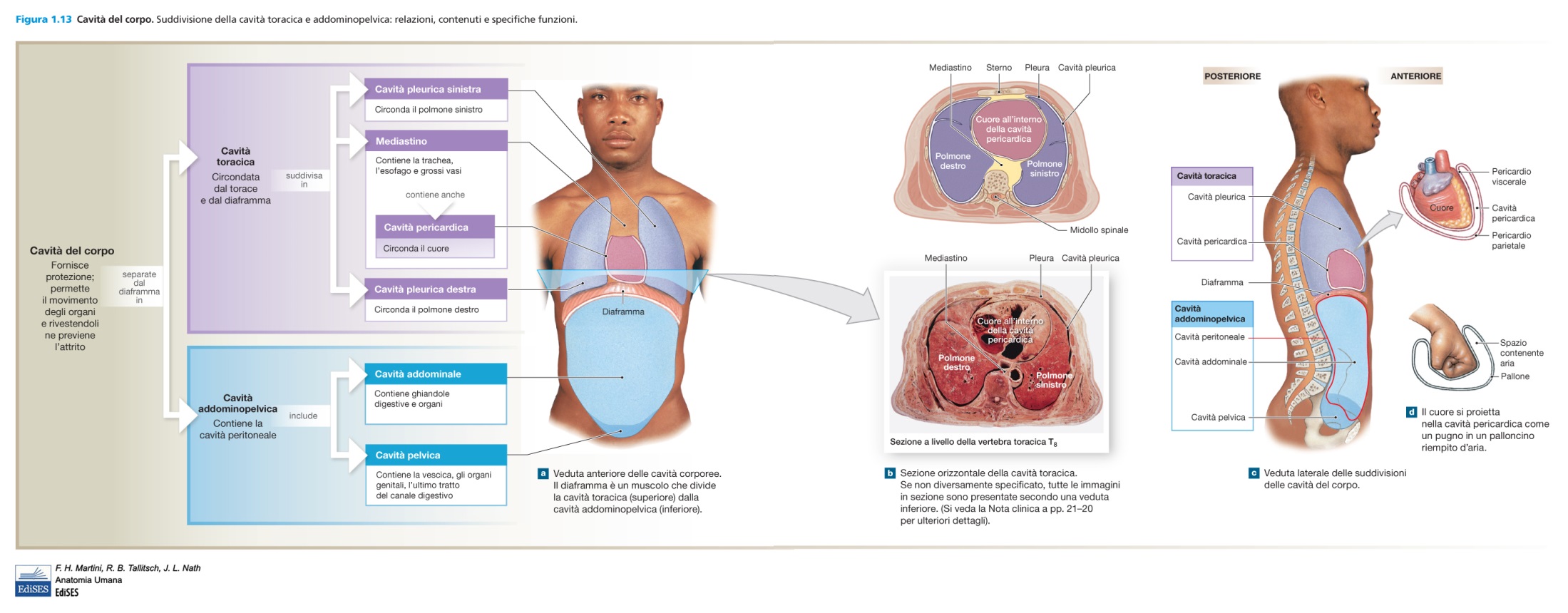 REGIONI e CAVITA’TORACICA e ADDOMINO-PELVICA
La CAVITA’ TORACICA, delimitata dalle strutture Muscolo-Scheletriche della GABBIA TORACICA, contiene le seguenti suddivisioni Anatomo-Topografiche:
CAVITA’ PLEURICHE, delimitate dalle SIEROSE PLEURICHE, contengono i POLMONI, permettendone l’ Espansione Volumetrica nell’ Atto Inspiratorio;
MEDIASTINO, compreso tra le Cavità Pleuriche. Vi si trova la CAVITA’ PERICARDICA (con il CUORE). Vi si trovano anche l’ ESOFAGO, la TRACHEA, i BRONCHI EXTRA-POLMONARI, GROSSI VASI SANGUIFERI e LINFATICI, FORMAZIONI NERVOSE.
REGIONI e CAVITA’TORACICA e ADDOMINO-PELVICA
La CAVITA’ ADDOMINO-PELVICA, delimitata dalle strutture Muscolo-Scheletriche (prevalentemente muscolo-fibrose) delle pareti addominali , contiene le seguenti suddivisioni Anatomo-Topografiche:
CAVITA’ ADDOMINALE contenente la CAVITA’ PERITONEALE (Stomaco, Intestino Tenue Mesenteriale, Colon Trasverso, Milza, Fegato, Ovaio), delimitata dalla Sierosa Peritoneale,  e lo SPAZIO RETROPERITONEALE (Grossi Vasi, Reni, Pancreas, Colon) ;
CAVITA’ PELVICA con lo SPAZIO SOTTOPERITONEALE (Vescica Urinaria, Utero o Prostata, Intestino Retto, Formazioni Vascolari e Nervose)
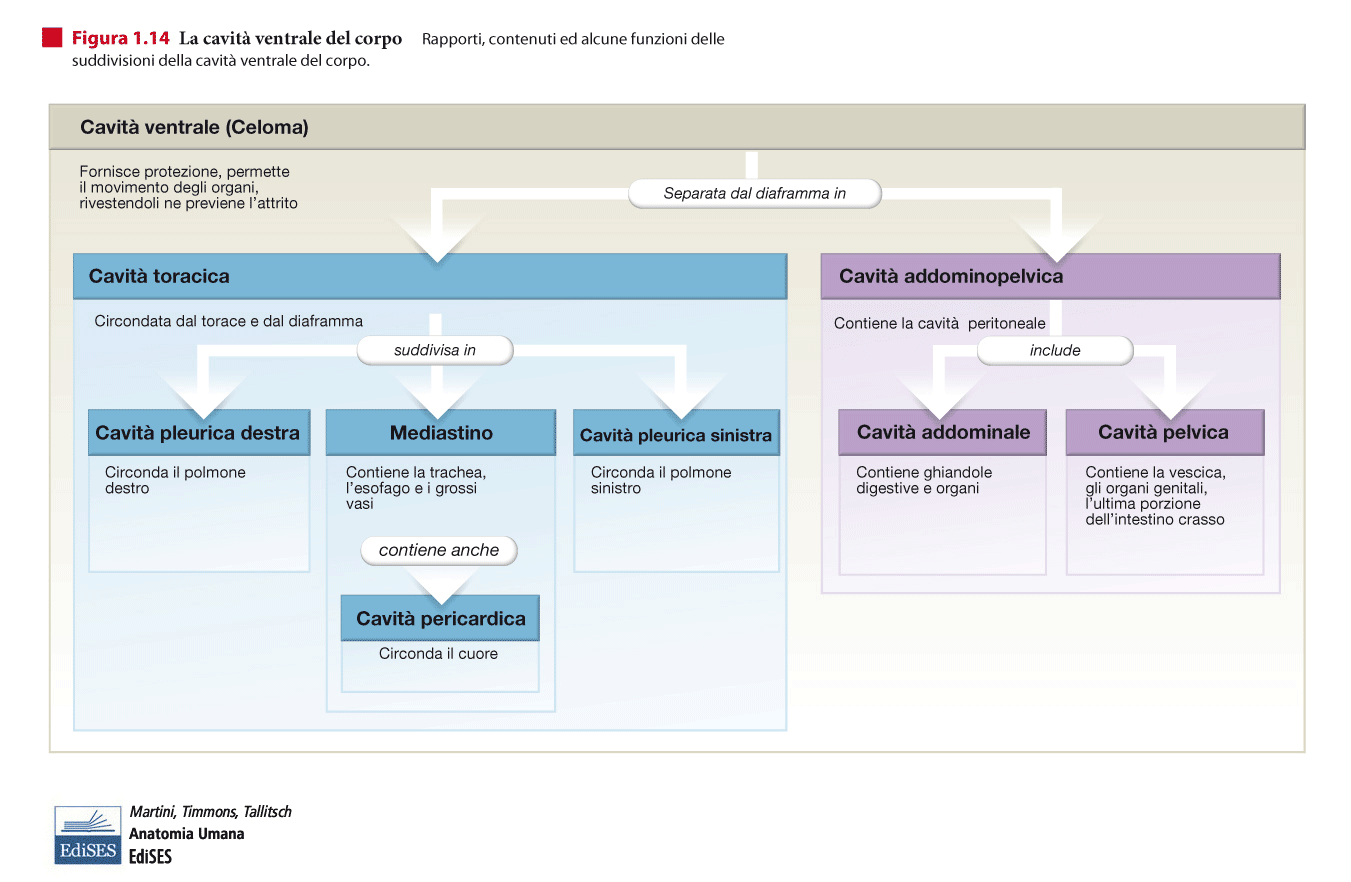 GABBIATORACICA
GABBIA TORACICA
LATERALE
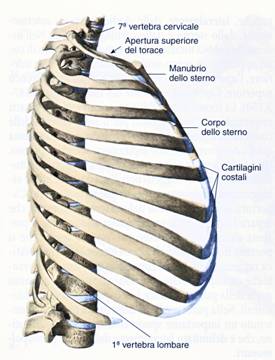 ANTERIORE
POSTERIORE
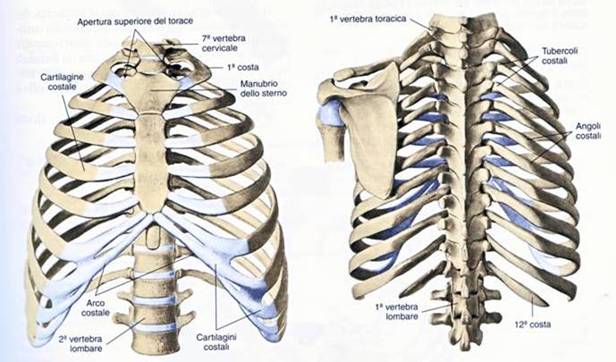 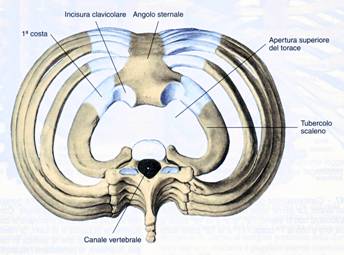 SUPERIORE
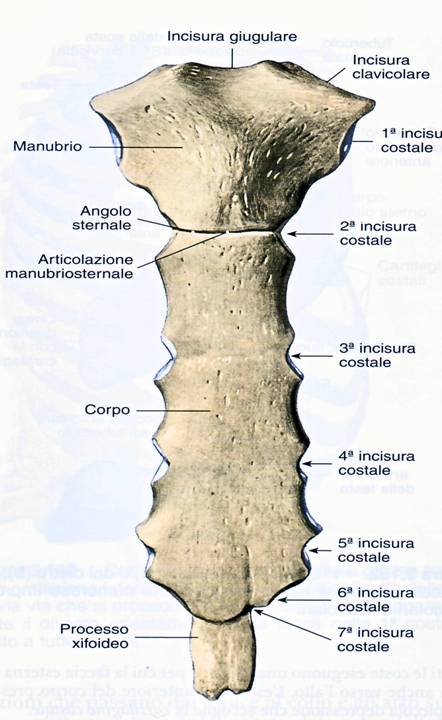 STERNOOSSO PIATTOdelimita anteriormente la Gabbia Toracica sul Piano MedianoSi articola con 10 delle 12 paia di costedà inserzione a muscoli toracici ed addominali
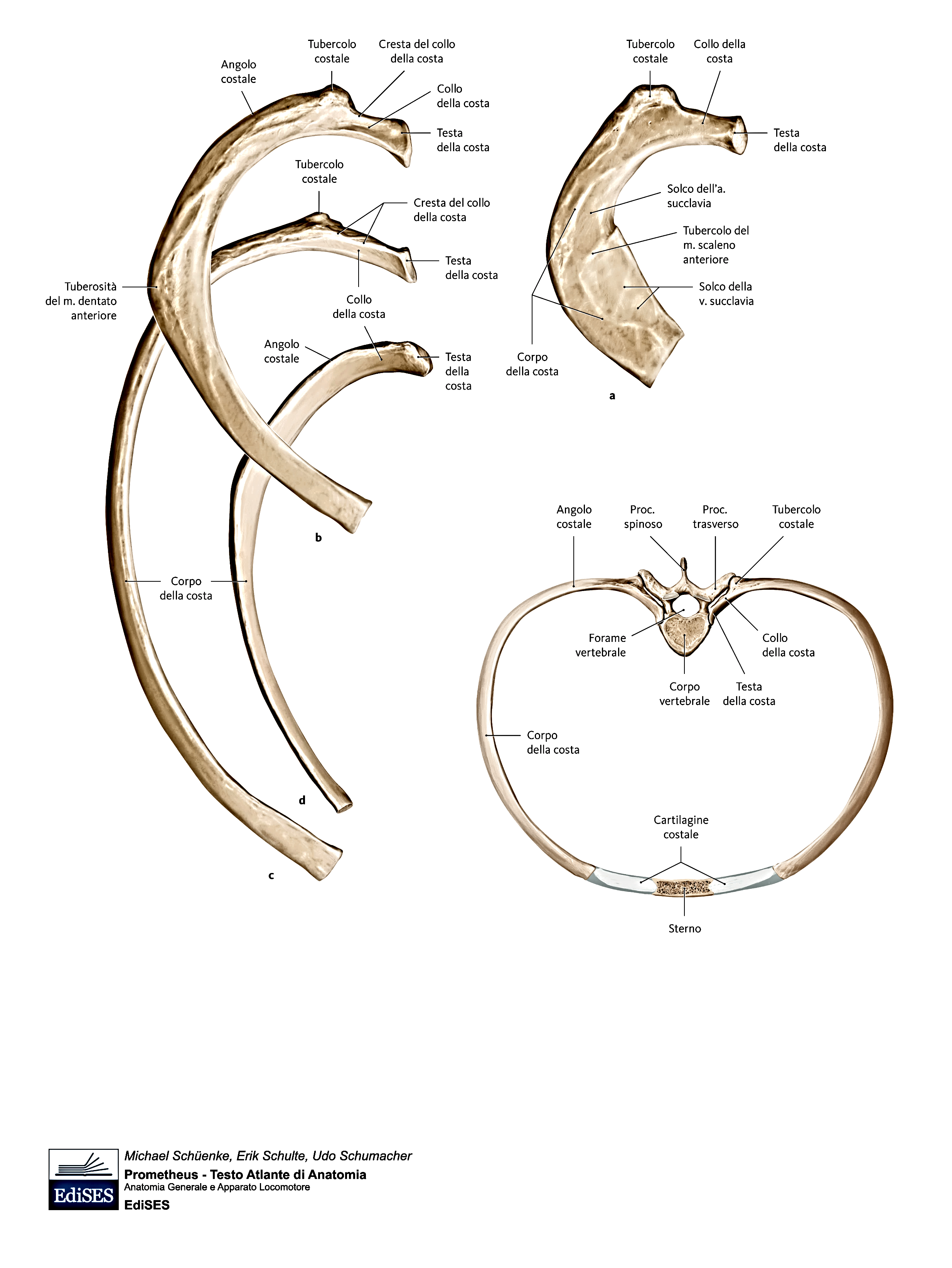 COSTE
Sono OSSA PIATTE
che delimitano Postero-Latero-Anterior-mente la Gabbia Toracica.
Danno inserzione a muscoli scheletrici (tra cui gli INTERCO-STALI, DIAFRAMMA)
GABBIA  TORACICA
Struttura scheletrica di forma tronco-conica, delimitata, sul piano sagittale, ANTERIORMENTE dallo STERNO (Osso Piatto) e POSTERIORMENTE dalle VERTEBRE TORACICHE (T1-T12). La struttura è completata Antero-Latero-Posteriormente da 10 paia di Ossa Piatte (COSTE), mentre altre 2 paia di Coste, molto piu’ corte, si limitano alla parte posteriore, non si articolano allo sterno e vengono definite Coste Libere.
MOVIMENTI
I movimenti inerenti la GABBIA TORACICA, seppure individualmente minimi, sono tuttavia gli indispensabili negli ATTI RESPIRATORI (Inspirazione ed Espirazione)
MUSCOLI DEL TRONCO
Oltre ad essere classificati in Superficiali e Profondi, possono essere collocati topograficamente:

MUSCOLI DEL TORACE
MUSCOLI ADDOMINALI
MUSCOLI DELLA PELVI
MUSCOLI DEL TORACE
DIAFRAMMA 
INTRINSECI DEL TORACE 
ESTRINSECI DEL TORACE suddivisi in :
TORACO-APPENDICOLARI: SONO  
    QUELLI CHE CONNETTONO LA PARTE  
    ANTERO-LATERALE DEL TORACE ALL’ 
    ARTO SUPERIORE
SPINO-APPENDICOLARI: CONNETTONO 
    L’ ARTO SUPERIORE CON IL DORSO, 
    ovvero SIA LA PORZIONE TORACICA 
    sia ADDOMINALE della Parete 
    Posteriore del Tronco
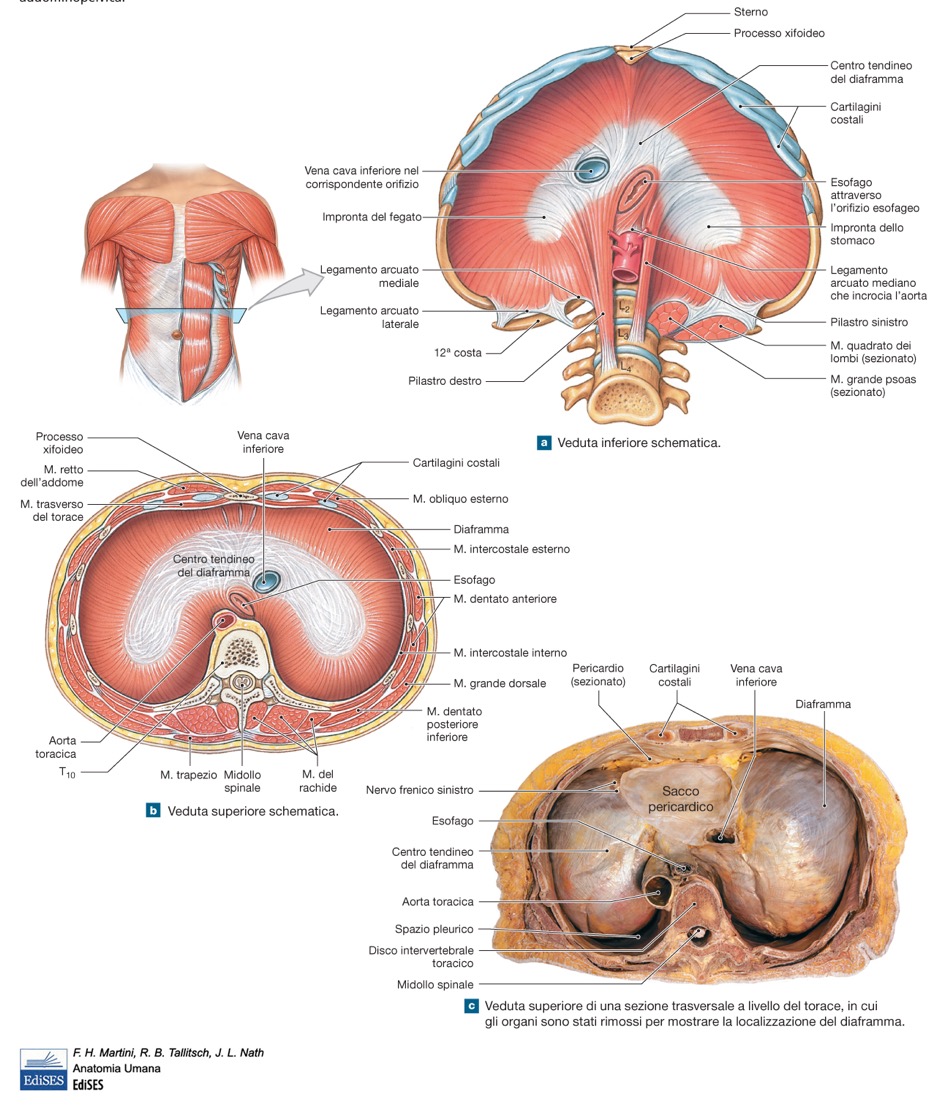 DIAFRAMMA
DIAFRAMMA
Struttura muscolare striata scheletrica che separa la cavità toracica dalla cavità addominale e contribuisce alla Parete Addominale Posteriore, assieme al Quadrato dei Lombi e al Grande Psoas..

A forma di cupola, presenta sul Piano Mediano un CENTRO FRENICO o APONEUROTICO, nell’ ambito del quale si localizzano gli orifizi per l’ Esofago, l’ Aorta ed il Dotto Toracico e la Vena Cava Inferiore. È un Muscolo INSPIRATORIO, perché con la sua contrazione, fa aumentare il volume della gabbia toracica e favorisce l’espansione dei polmoni nelle Cavità Pleuriche.

È innervato dal Nervo FRENICO del Plesso Cervicale (mielomeri spinali C3-C5).
DIAFRAMMA: VISIONE SUPERIORE
MUSCOLI INTRINSECI DEL TORACE
TRASVERSO DEL TORACE:  dalla Faccia Posteriore dello STERNO raggiunge con fasci obliqui le coste tra la 2a e la 6a. Abbassando le coste, è un muscolo ESPIRATORIO. Innervato da Nervi INTERCOSTALI
MUSCOLI INTRINSECI DEL TORACE
MUSCOLI INTERCOSTALI e SOTTOCOSTALI: sono innervati da Nervi Intercostali. Gli INTERCOSTALI INTERNI e SOTTOCOSTALI abbassano le coste (ESPIRAZIONE). Gli INTERCOSTALI ESTERNI innalzano le Coste (INSPIRAZIONE).
MUSCOLIdellaREGIONE ADDOMINALE
MUSCOLI REGIONE ADDOMINALE
Possono essere distinti in :

MUSCOLI DELLA PARETE ADDOMINALE POSTERIORE (Diaframma, Quadrato dei Lombi, Grande e Piccolo Psoas)

MUSCOLI DELLA PARETE ADDOMINALE ANTERO-LATERALE (Retto dell’Addome, Obliqui Esterno e Interno, Trasverso dell’ Addome)
PARETE POSTERIORE DELL’ ADDOME
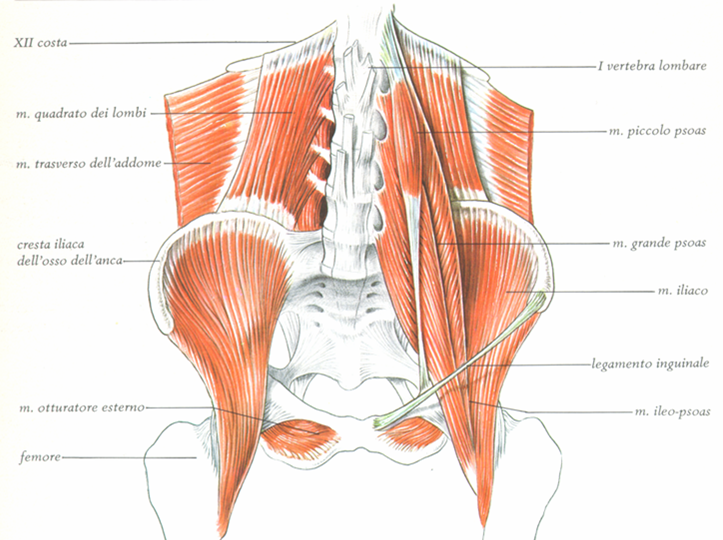 PARETE ADDOMINALE ANTERIORE
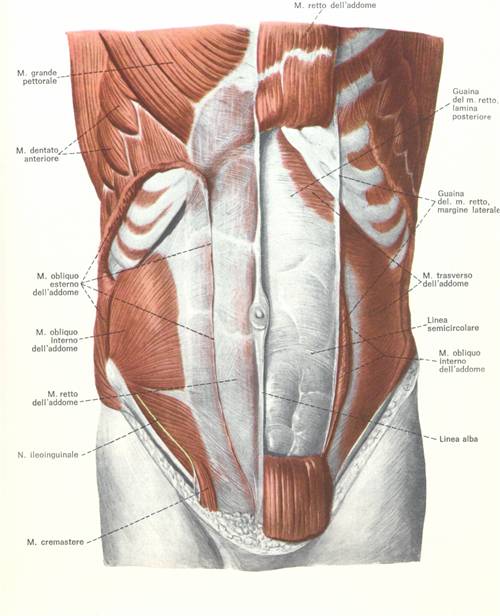 MUSCOLI ADDOMINALI PARETE ANTERO-LATERALE
È una struttura anatomica di RILEVANTE INTERESSE MEDICO-CHIRURGICO

È deputata a CONTENERE i visceri addominali

Notevole rilevanza è pure rivestita dai sistemi fasciali di competenza dei muscoli coinvolti nella sua costituzione
MM. RETTO ADDOMINALE ed OBLIQUO ESTERNO
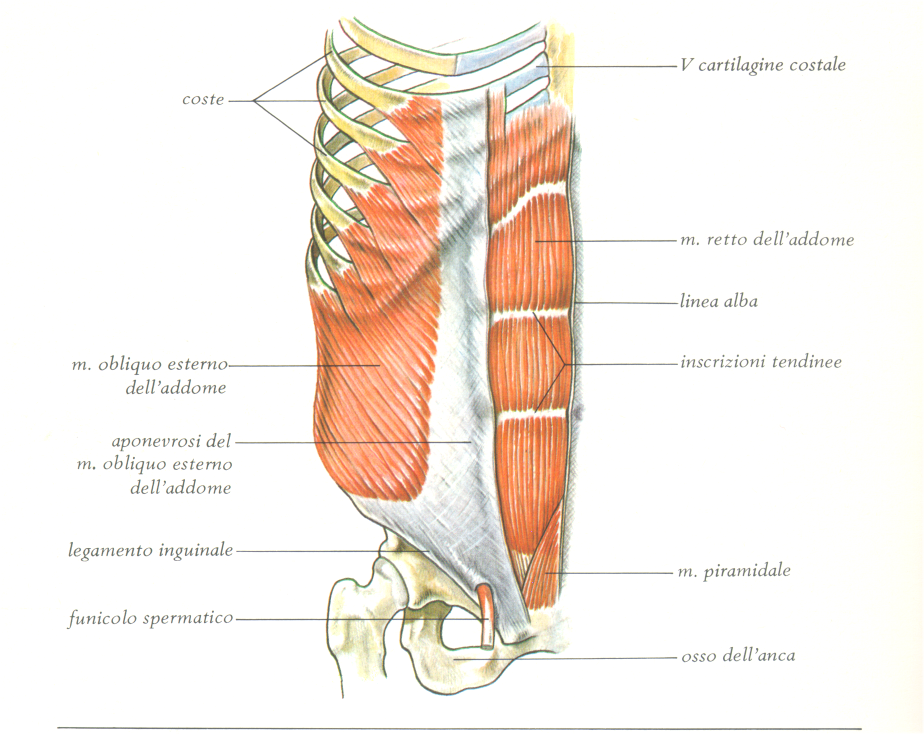 MUSCOLO OBLIQUO INTERNO
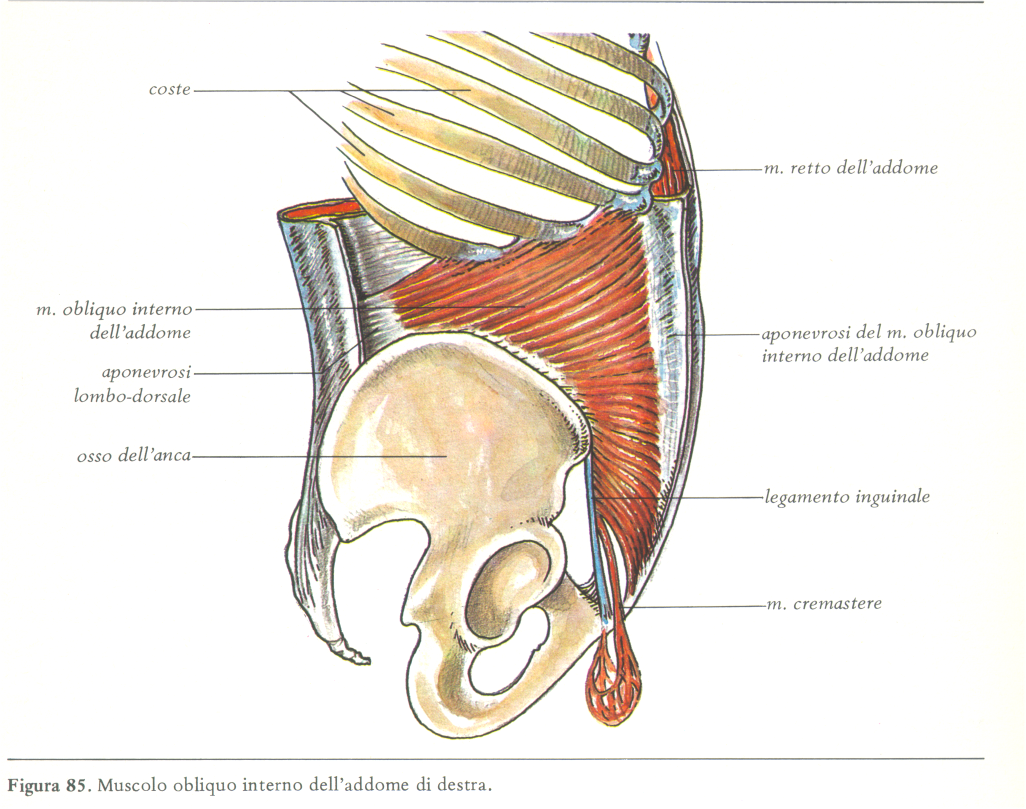 MUSCOLO TRASVERSO DELL’ ADDOME
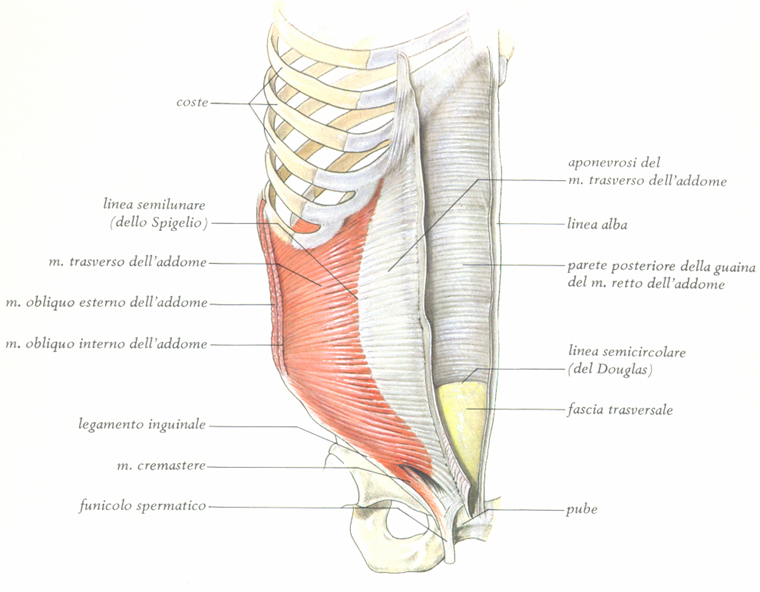 MUSCOLI DELLA PARETE ADDOMINALE ANTERO-LATERALE
RETTO ADDOMINALE: dalle coste tra la 5a e la 7a alla SINFISI PUBICA. Flessione Anteriore del Tronco, ABBASSAMENTO delle COSTE (ESPIRAZIONE)
OBLIQUO ESTERNO: dalle COSTE (5°-12°) all’ ILEO (Osso dell’Anca). Flessione Laterale del Tronco, ABBASSAMENTO delle COSTE (ESPIRAZIONE)
OBLIQUO INTERNO: dalle COSTE (10°-12°) all’ ILEO. Flessione Laterale del Tronco, ABBASSAMENTO delle COSTE (ESPIRAZIONE)
TRASVERSO DELL’ADDOME: dalle COSTE (10°-12°) all’ ILEO. SPOSTAMENTO MEDIALE DELLE COSTE (ESPIRAZIONE)
APONEUROSI DEI MUSCOLI ANTERO-LATERALI DELL’ ADDOME
SONO RILEVANTI STRUTTURE FIBROSE CHE APPARTENGONO ALLA PARETE ADDOMINALE ANTERO-LATERALE
FORMANO LA GUAINA DEI MUSCOLI RETTI E LA LINEA ALBA
COSTITUISCONO UN RILEVANTE DISPOSITIVO DI CONTENIMENTO DEL CONTENUTO ADDOMINALE
VANNO A  COSTITUIRE INFERIORMENTE IL CANALE INGUINALE CHE, NEL MASCHIO, COSTITUISCE IL TRAGITTO PER LA DISCESA DEL TESTICOLO. NELLA FEMMINA CONTENGONO IL LEGAMENTO ROTONDO DELL’ UTERO
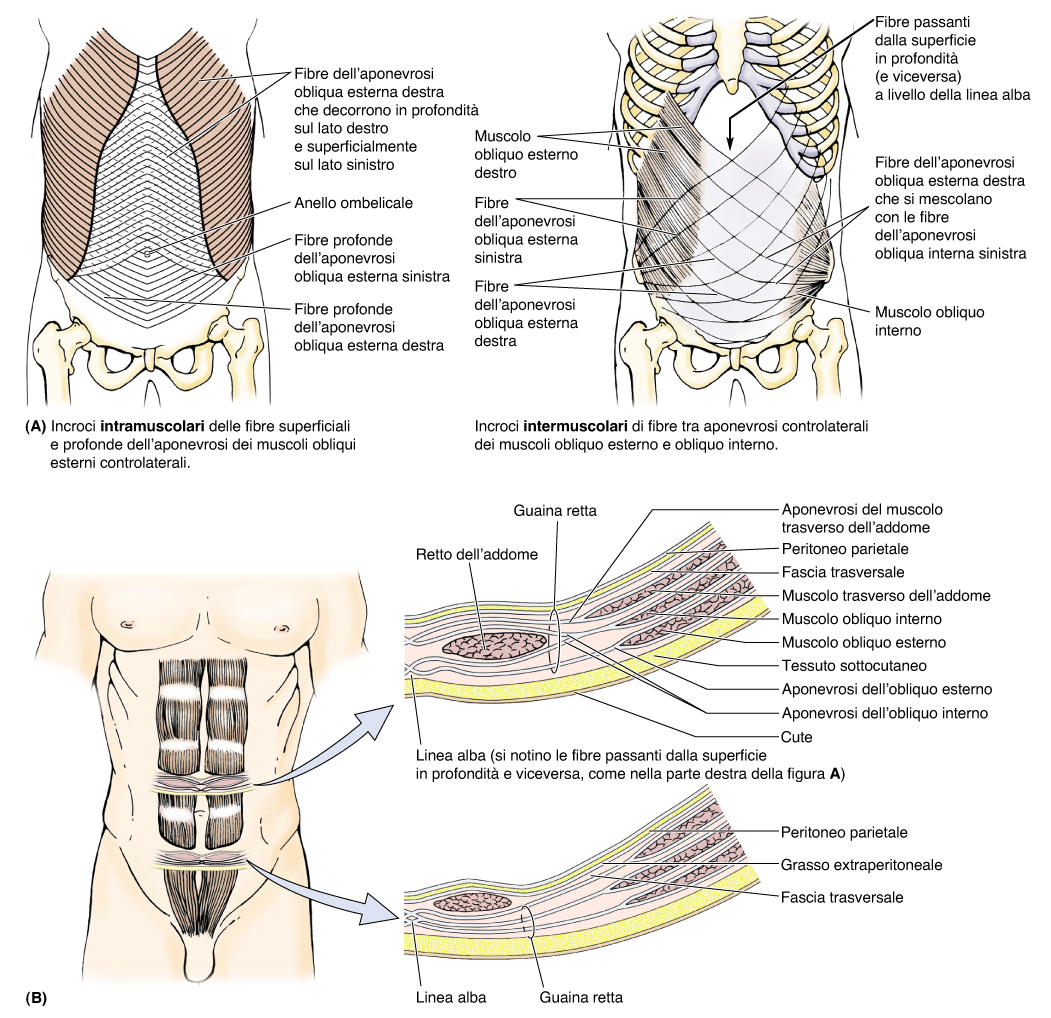 GUAINE DELLA PARETE ADDOMINALE ANTERO-LATERALE
GUAINE DELLA PARETE ADDOMINALE ANTERO-LATERALE
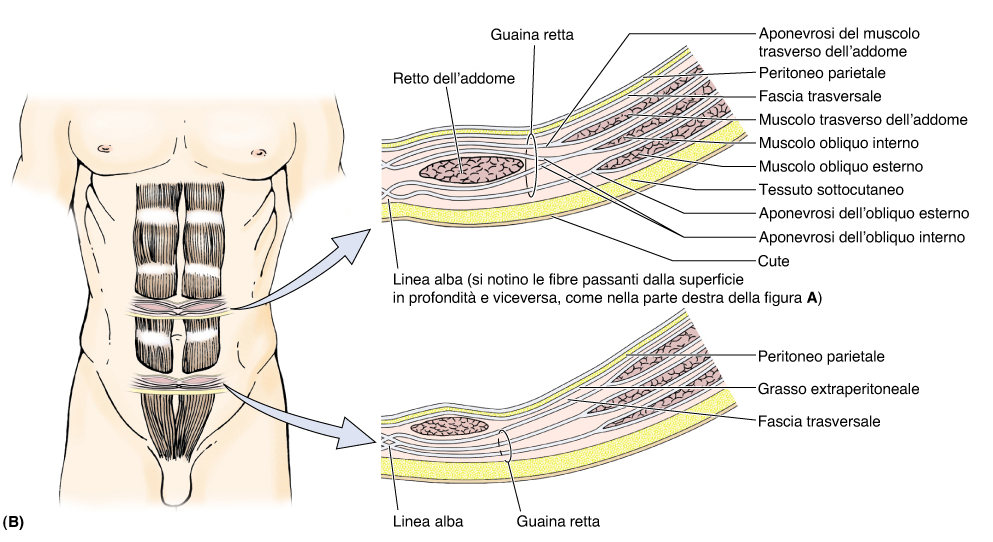 ADDOME: PARETE ANTERO-LATERALE e CANALE INGUINALE
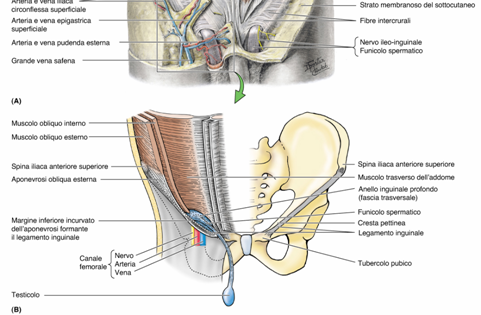 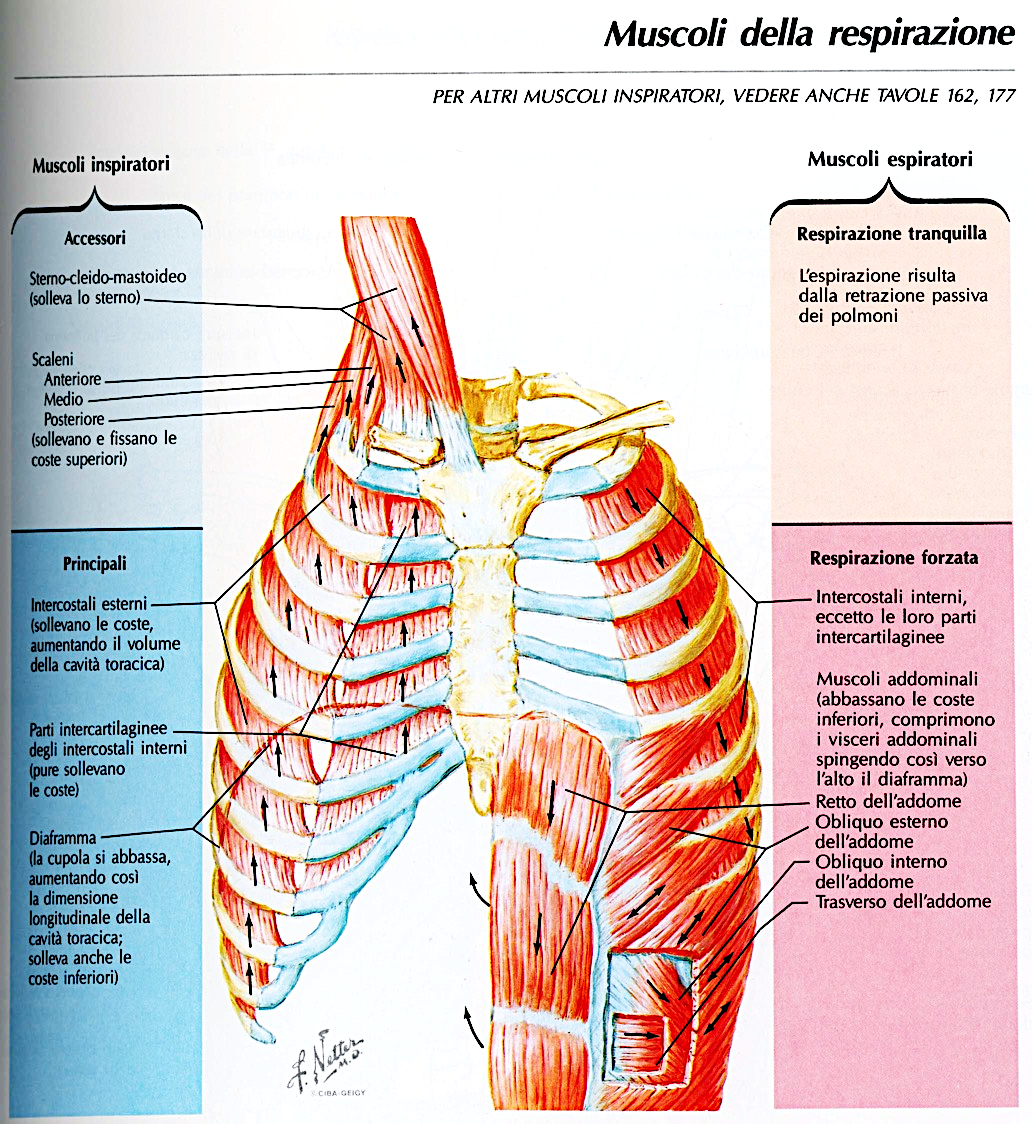 QUADRO SINTETICODEIMUSCOLIINSPIRATORI ED ESPIRATORI
MUSCOLI  INSPIRATORI
STERNO-CLEIDO-MASTOIDEO
SCALENI
INTERCOSTALI ESTERNI DIAFRAMMA
Sono coinvolti anche il Grande e Piccolo Pettorale
MUSCOLI  ESPIRATORI
INTERCOSTALI INTERNI
SOTTOCOSTALI
TRASVERSO DEL TORACE
RETTO DELL’ ADDOME
OBLIQUO ESTERNO
OBLIQUO INTERNO
TRASVERSO DELL’ ADDOME

N.B.: INTERVENGONO SOLTANTO NELL’ ESPIRAZIONE FORZATA
K.L. Moore, A.F. Dalley, A.M.R. Agur                                                                      Anatomia umana a orientamento clinico                                                           Copyright 2015 C.E.A. Casa Editrice Ambrosiana